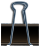 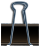 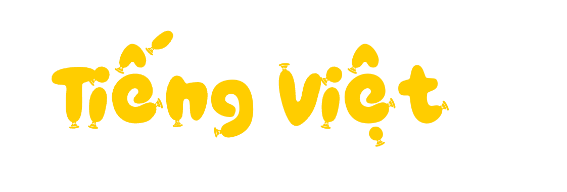 Ôn viết chữ hoa I, K
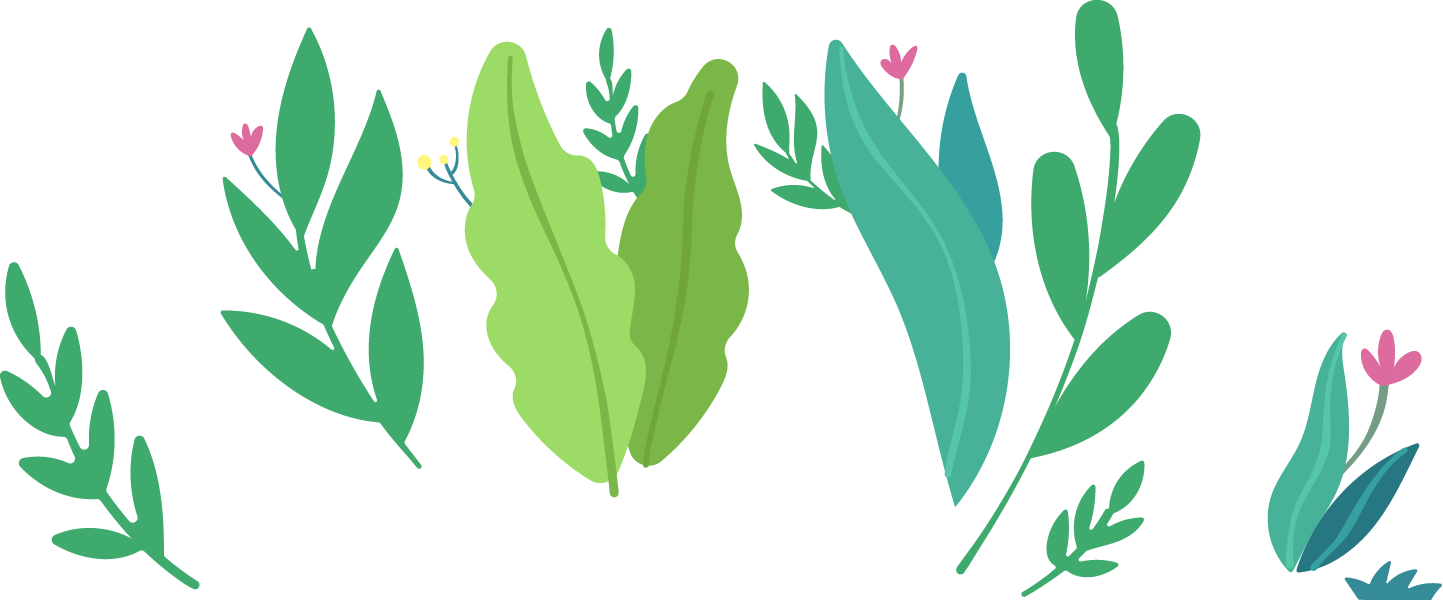 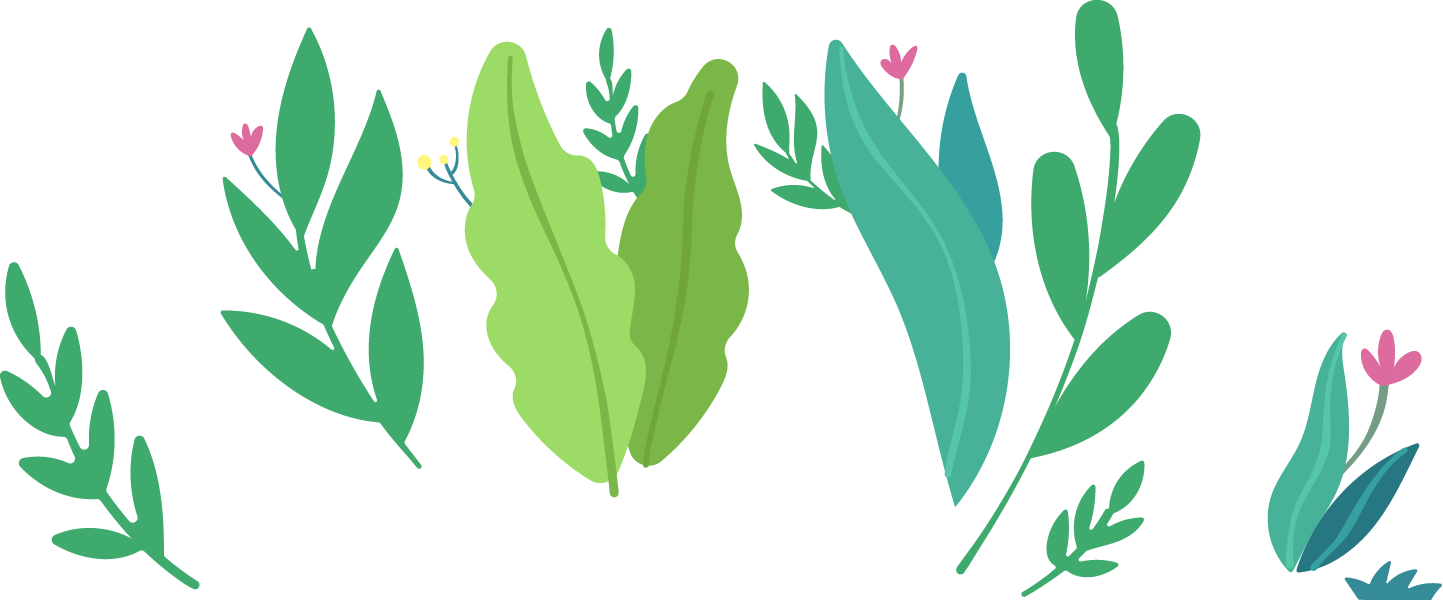 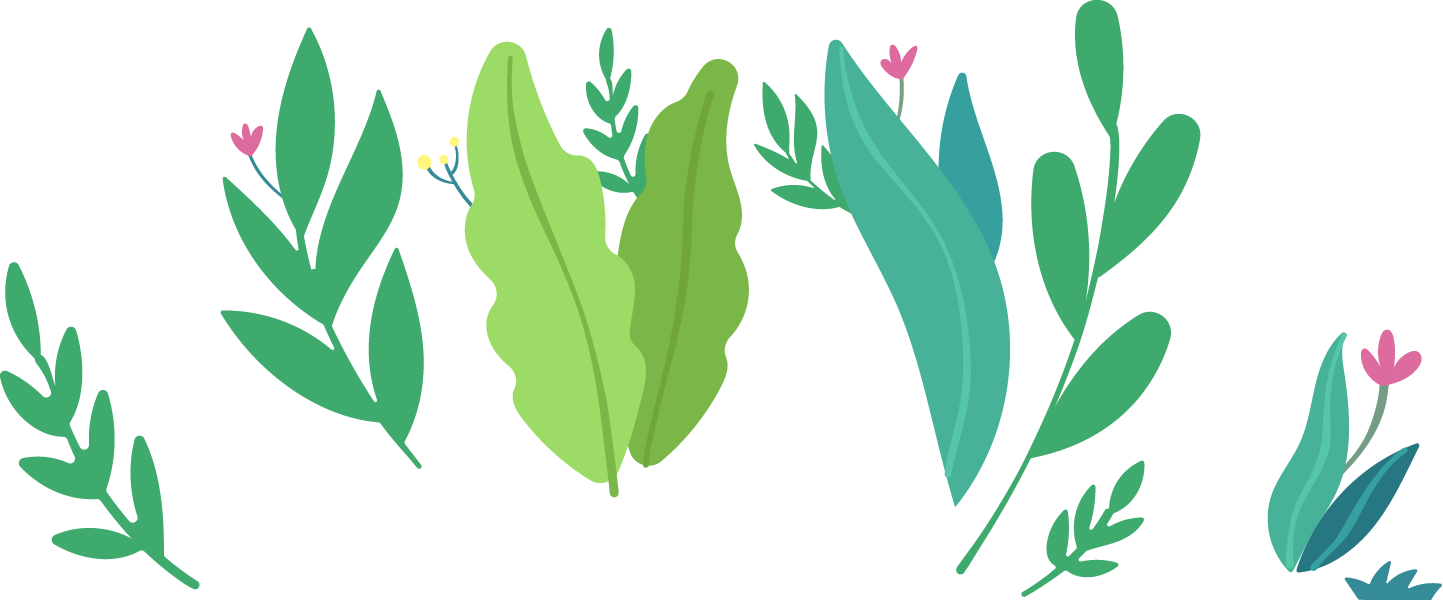 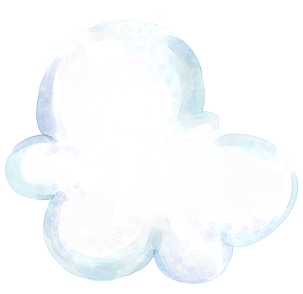 J, K
1
Luyện viết chữ
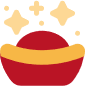 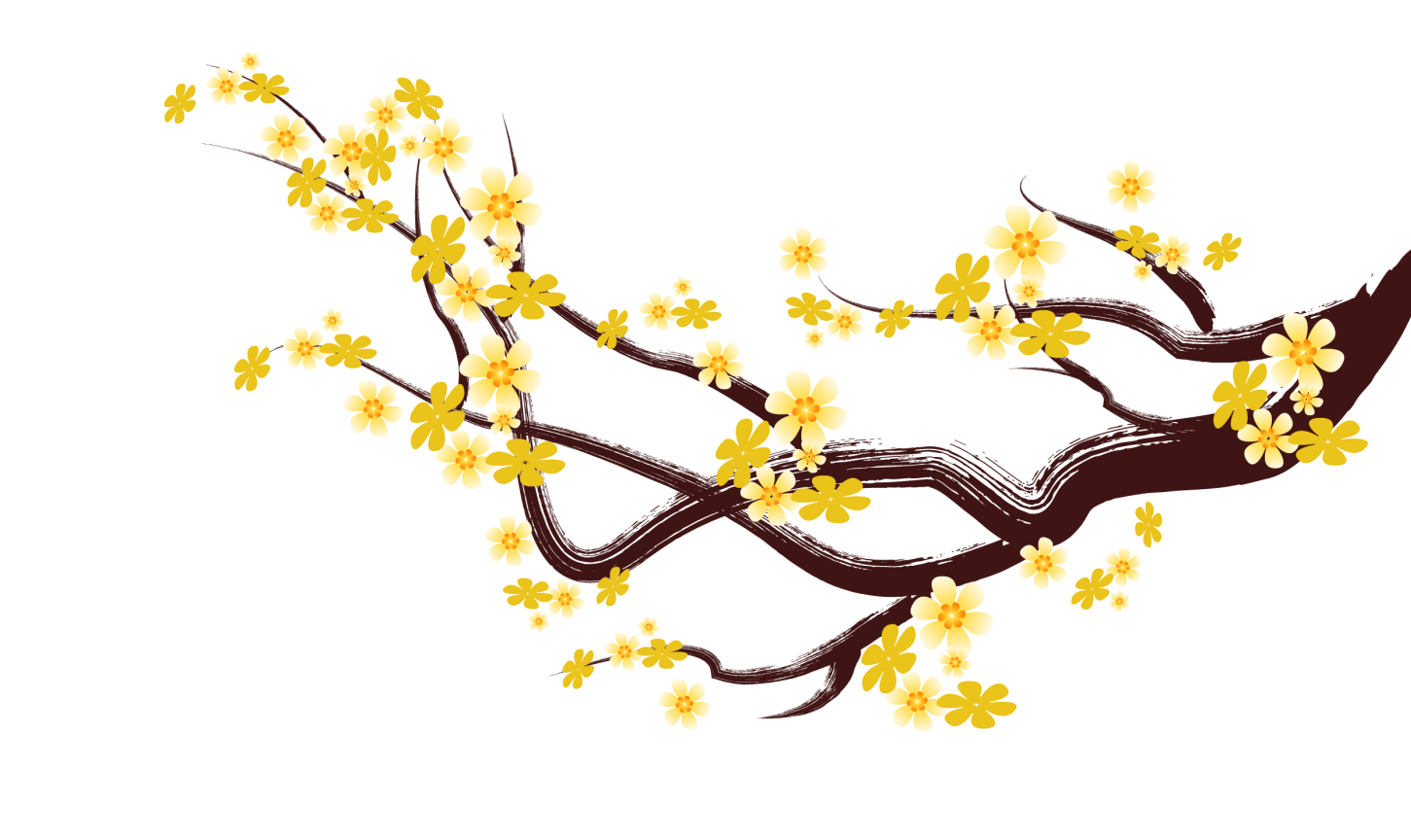 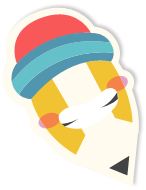 Chữ I được viết bởi các nét sau
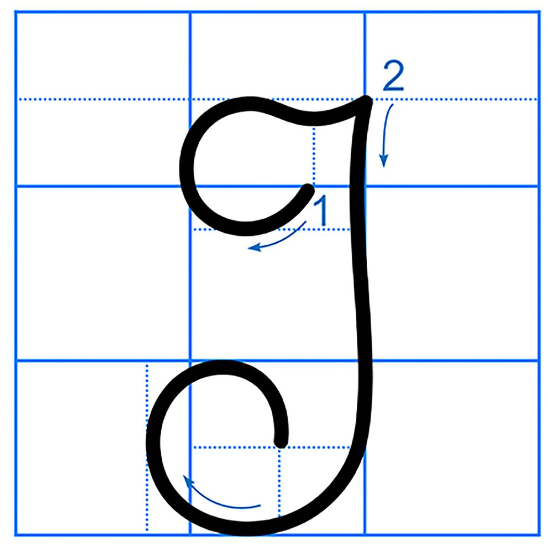 Cùng tìm hiểu
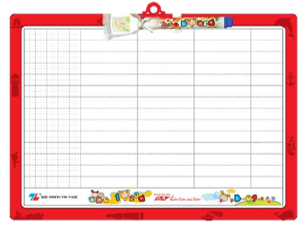 Viết vào bảng con
kết hợp của 2 nét cơ bản cong trái và lượn ngang
nét móc ngược trái
2 ô 
ly 
rưỡi
hơn 1 ô ly
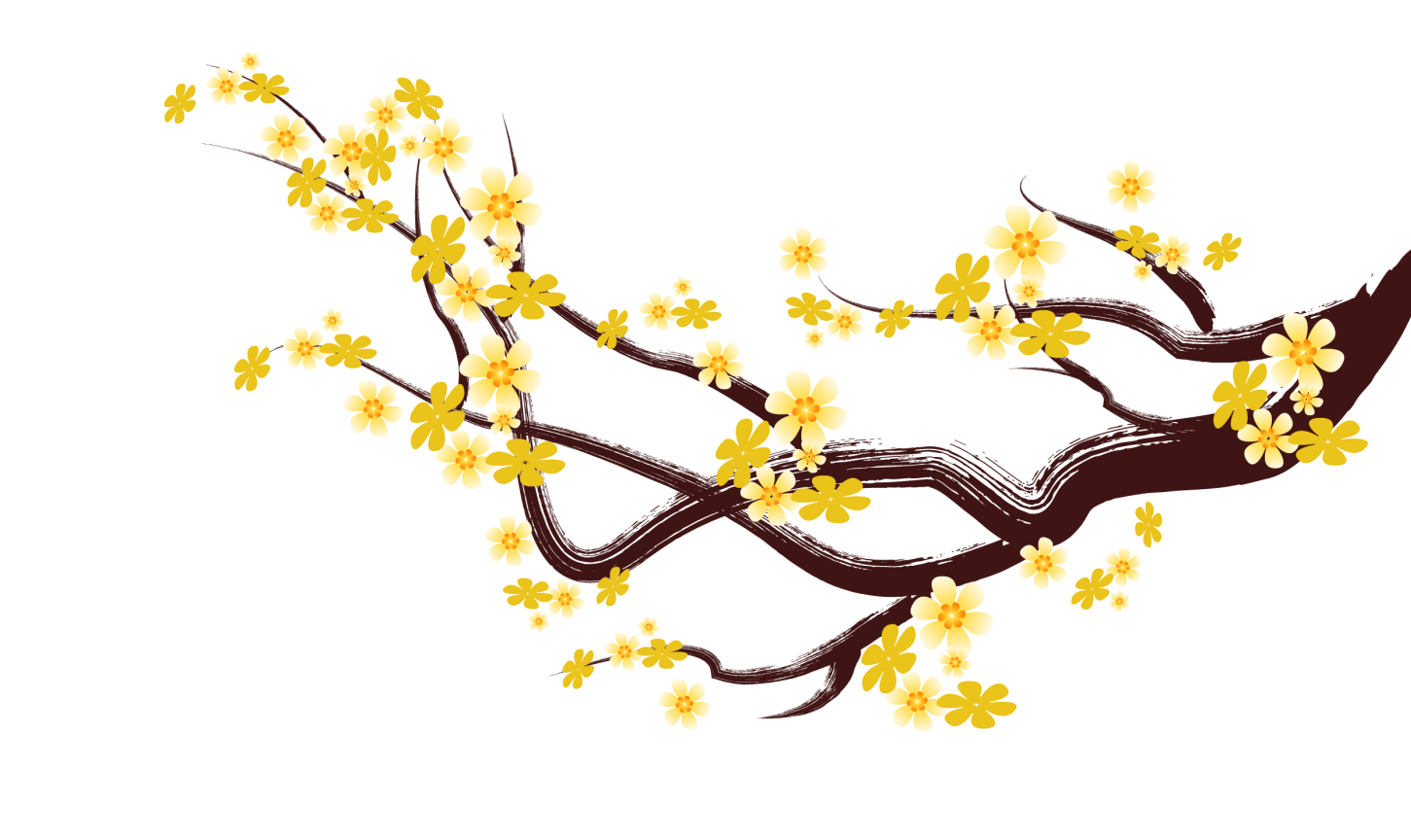 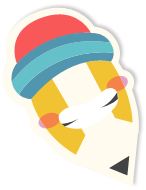 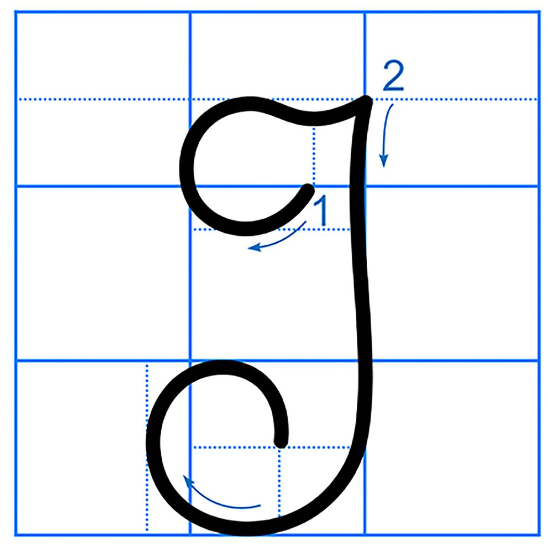 Cùng quan sát
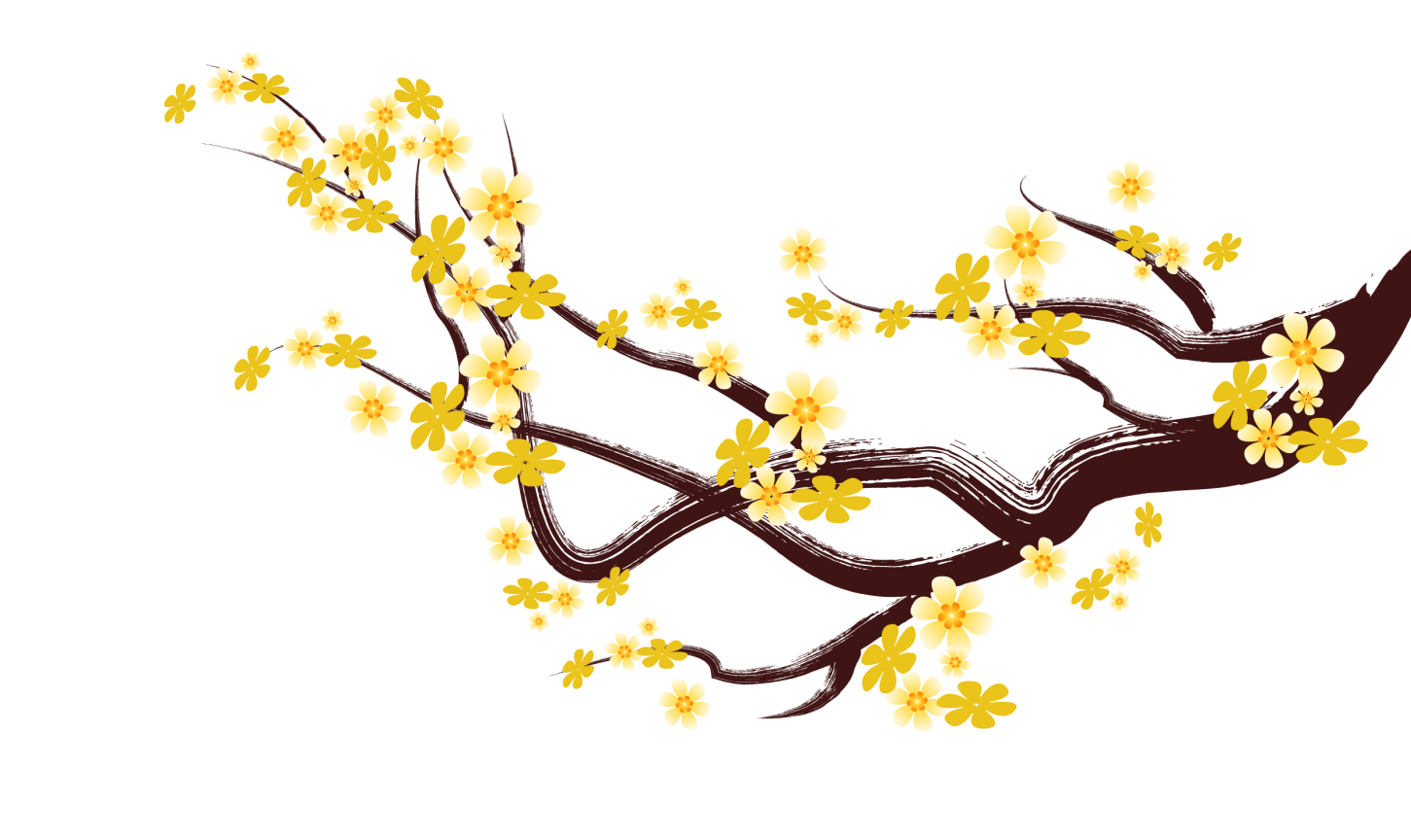 Chữ K được viết bởi các nét sau
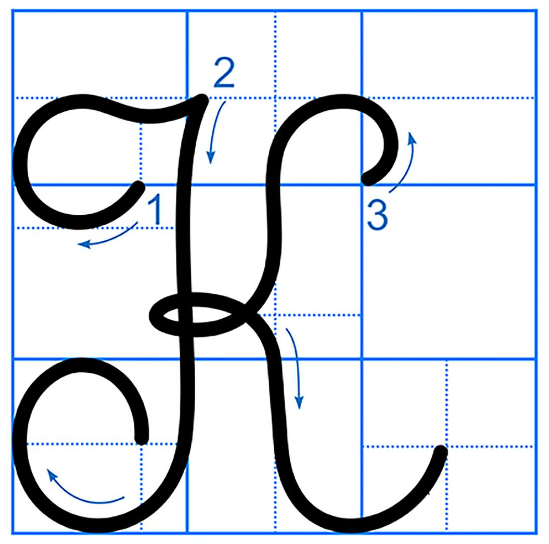 2 ô 
ly 
rưỡi
giống nét 2 của chữ I
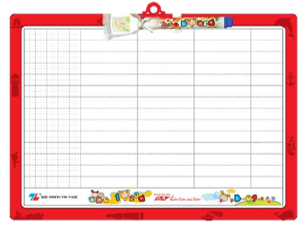 kết hợp của 2 nét cơ bản móc xuôi phải và móc ngược phải
Viết vào bảng con
giống nét 1 của chữ I
2 ô ly rưỡi
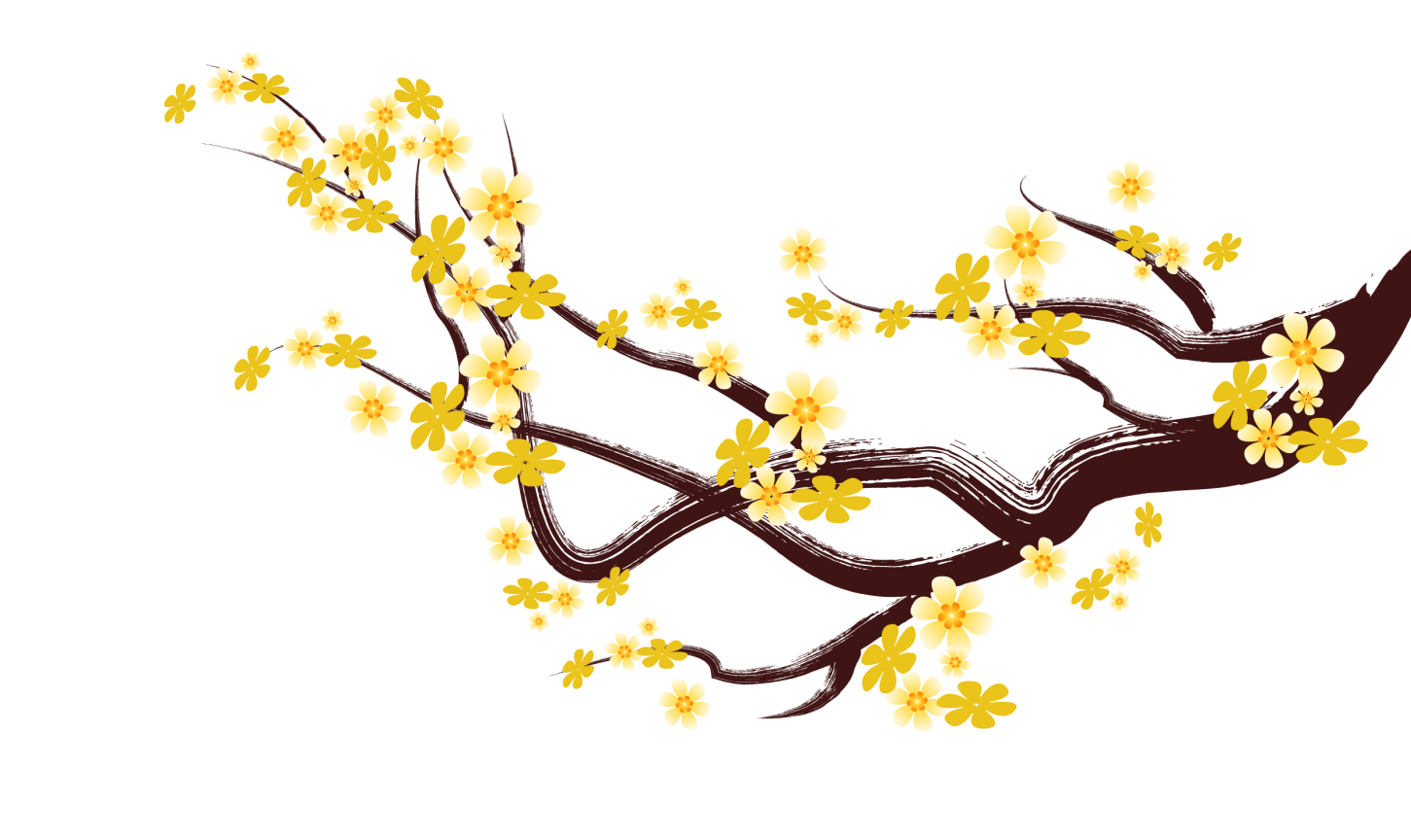 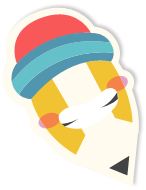 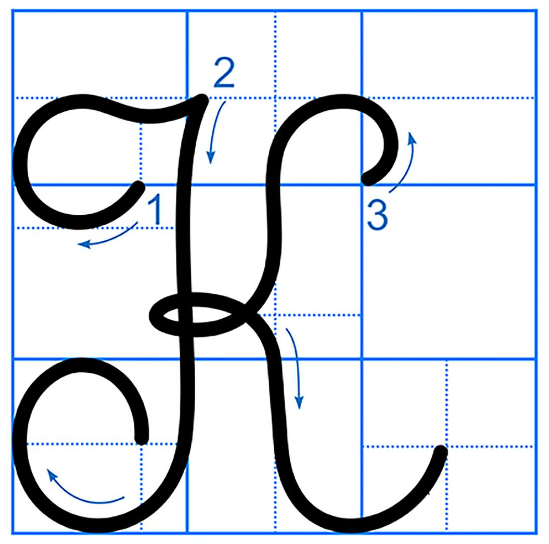 Cùng quan sát
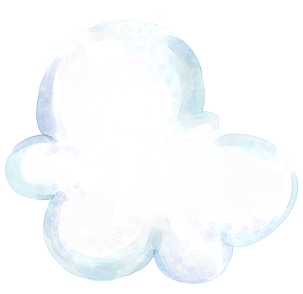 2
Luyện viết câu ứng dụng
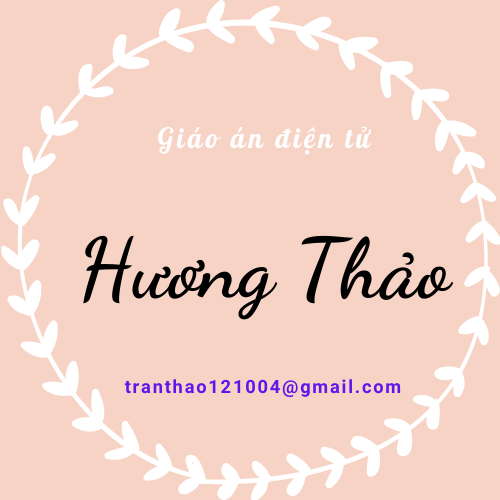 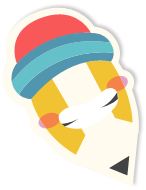 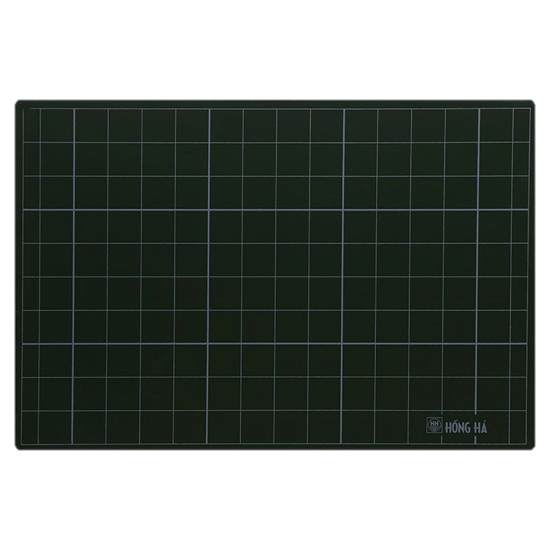 Viết tên riêng
Kháζ Hƣ
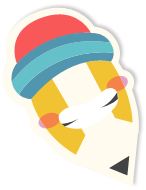 Câu ứng dụng
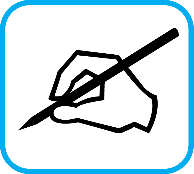 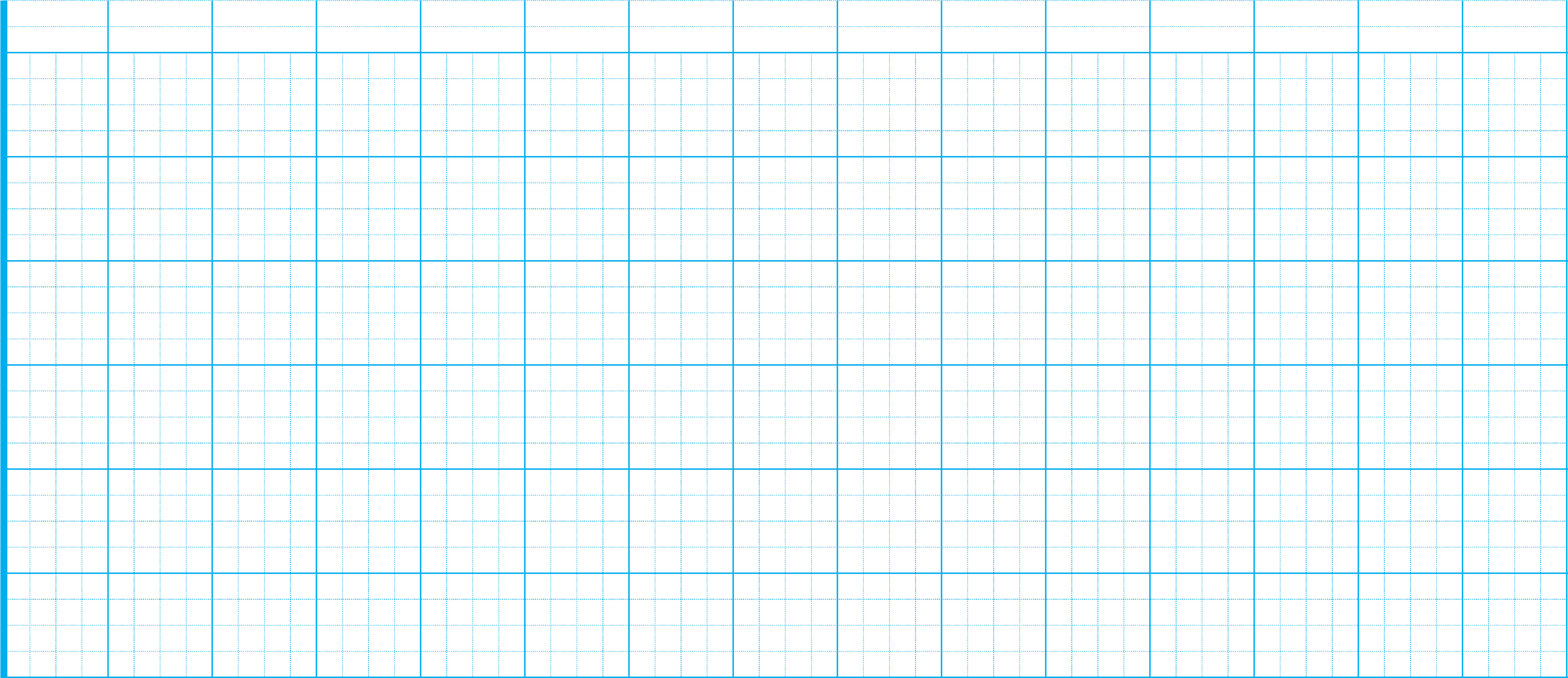 Viết vào 
Vở tập viết
Kháζ Hƣ là xứ Ǉrầm hưΩg
NΪ xaζ wưϐ λμĞc wgưƟ κưΩg đi ωϙ.
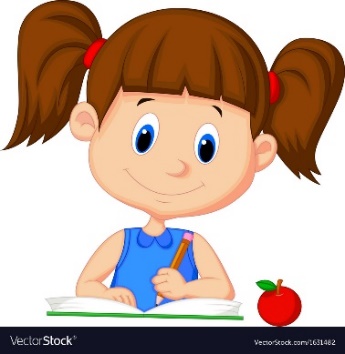 (Ca dao)
Em chú ý cách đặt dấu thanh nhé!
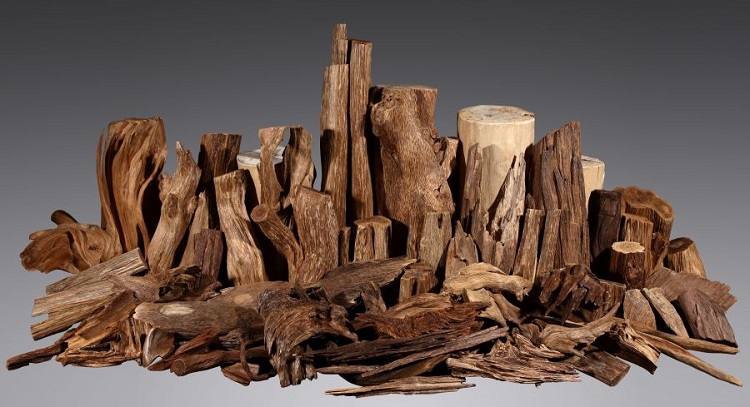 Trầm hương: là phần gỗ chứa nhựa thơm đặc biệt sinh ra từ thân cây đó mọc trong những cánh rừng già của Việt Nam. Trầm hương Khánh Hòa nhiều và tốt nhất ở Việt Nam.
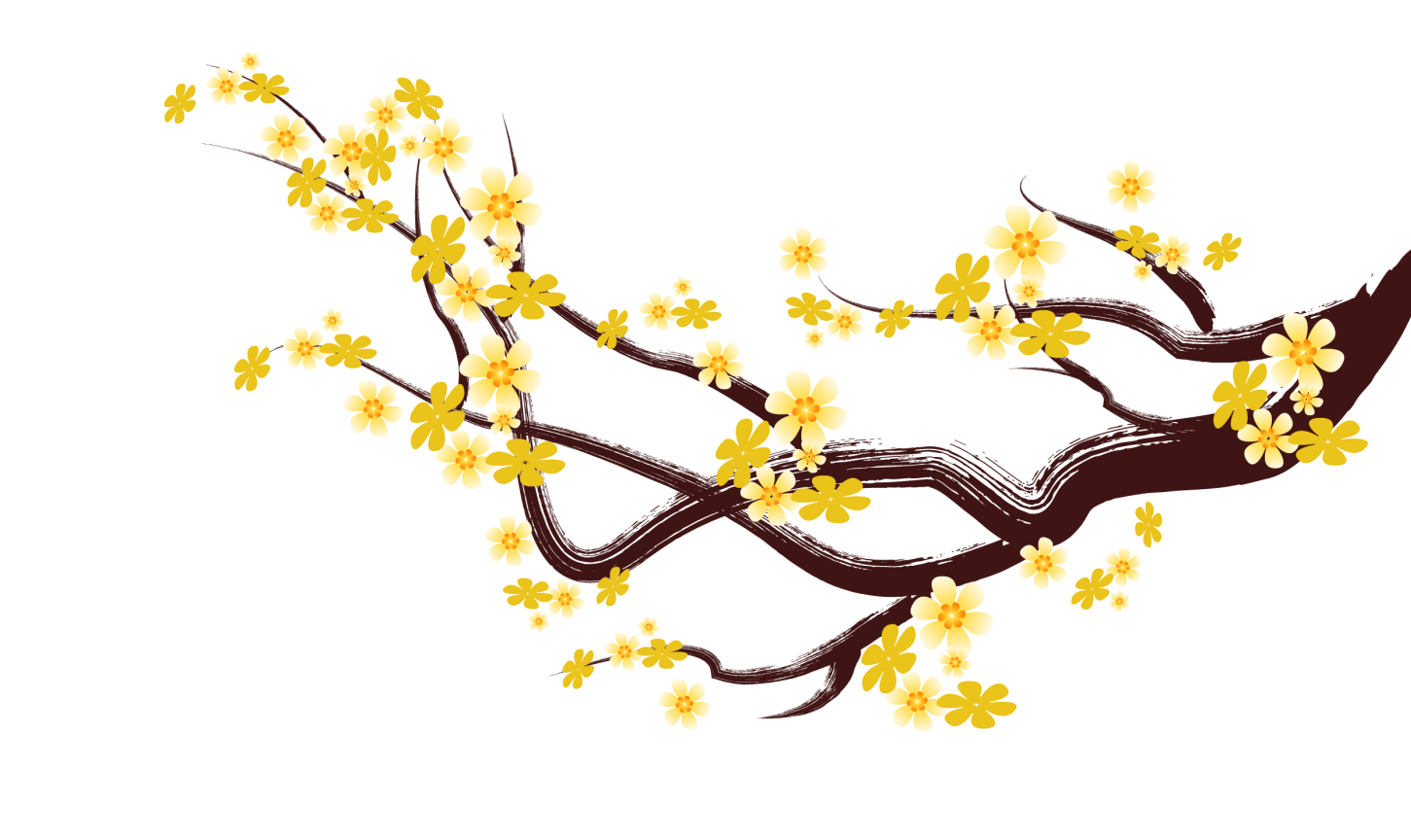 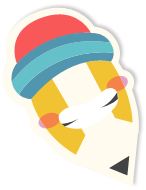 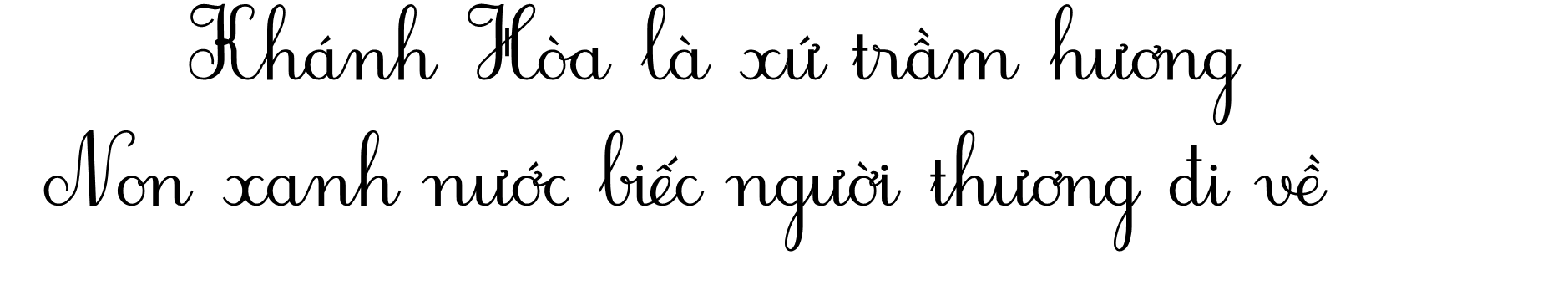 Câu ứng dụng
Ý nghĩa: 
Câu thơ giới thiệu về Khánh Hòa: Khánh Hòa là nơi có trầm hương nổi tiếng, có cảnh non nước thơ mông, hữu tình, cuốn hút du khách.
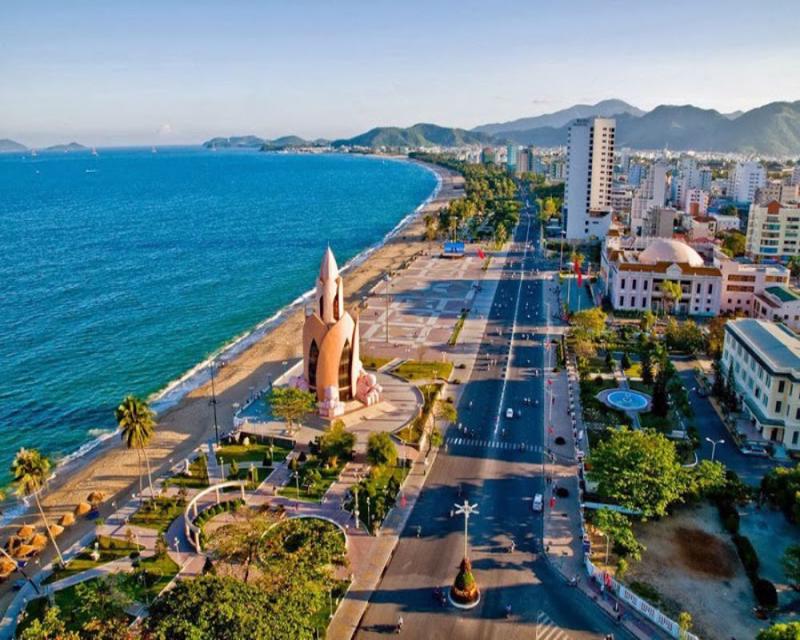 Khánh Hòa
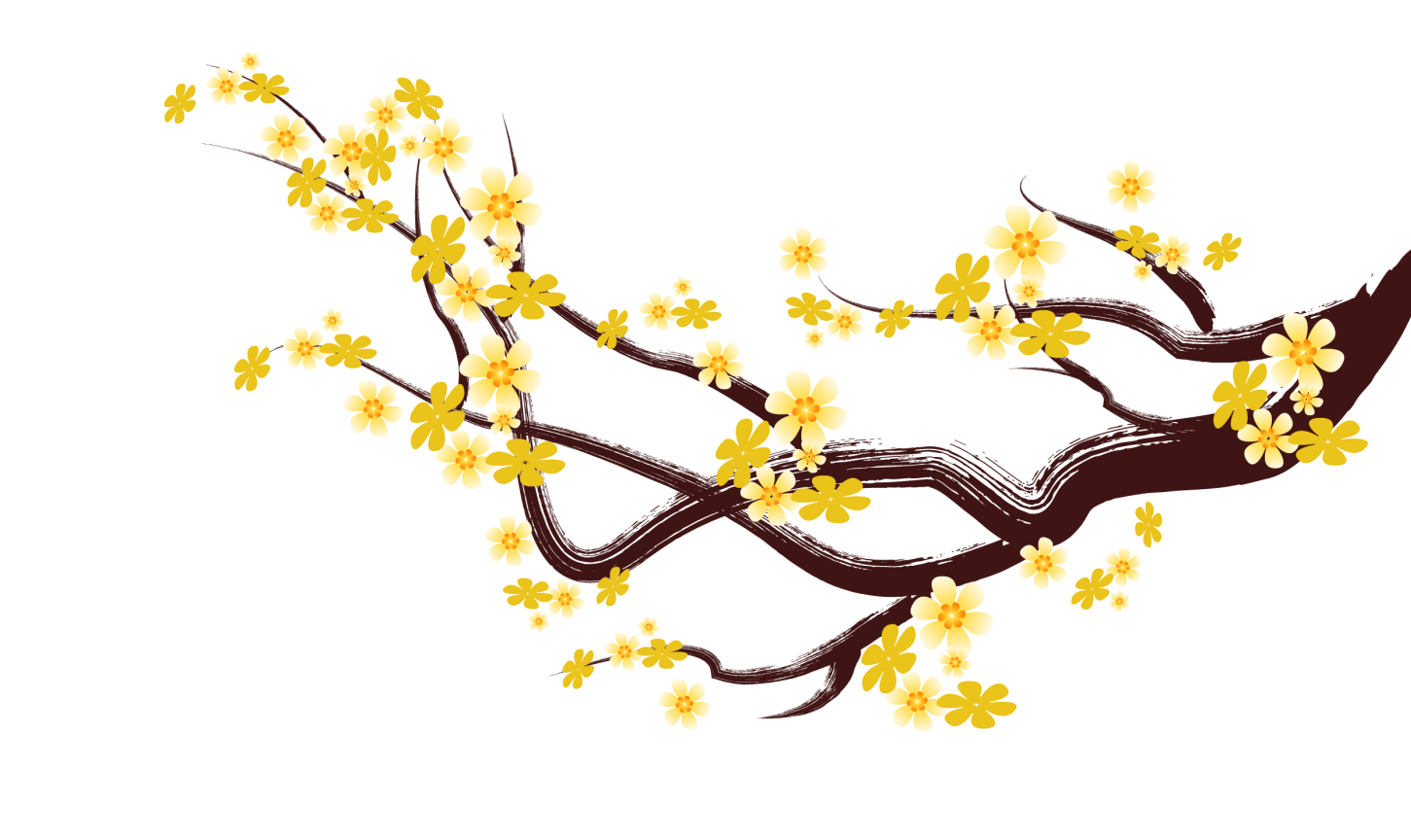 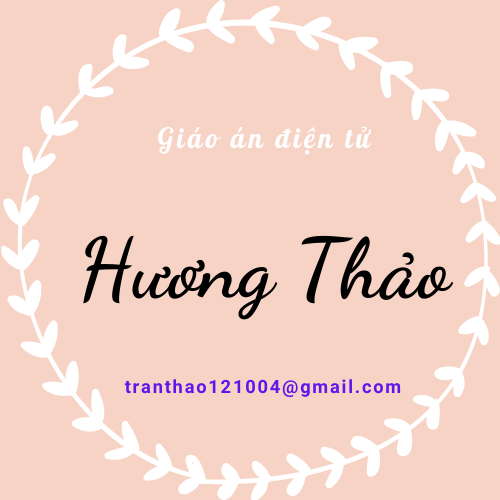 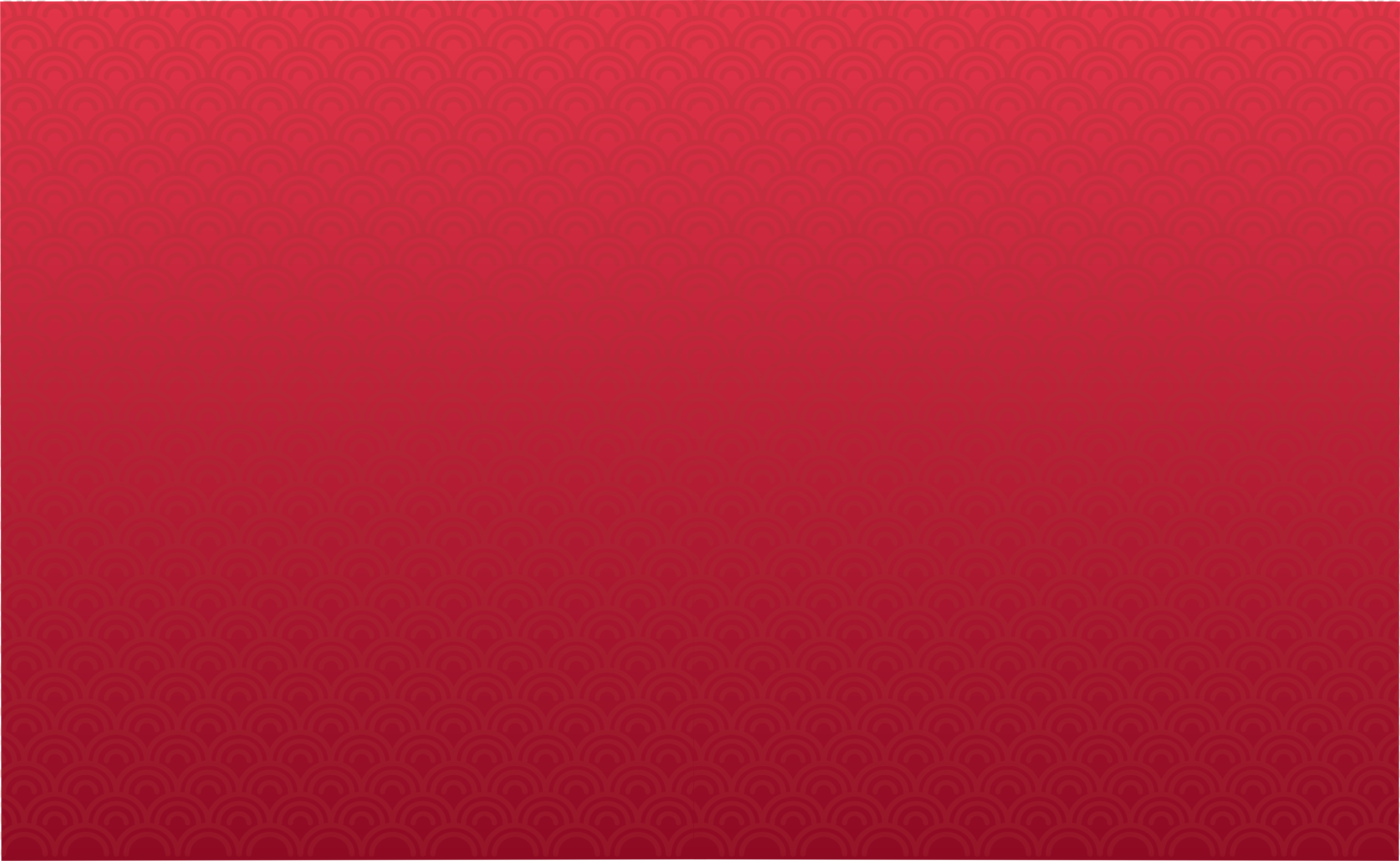 Tạm biệt và hẹn gặp lại
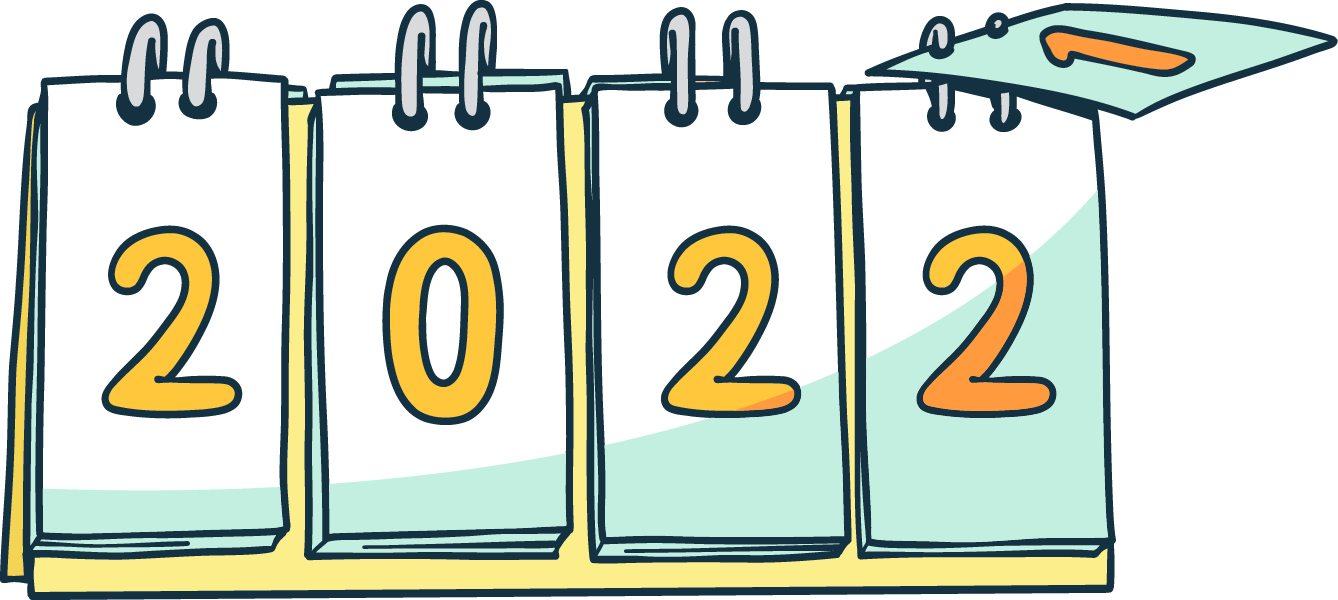 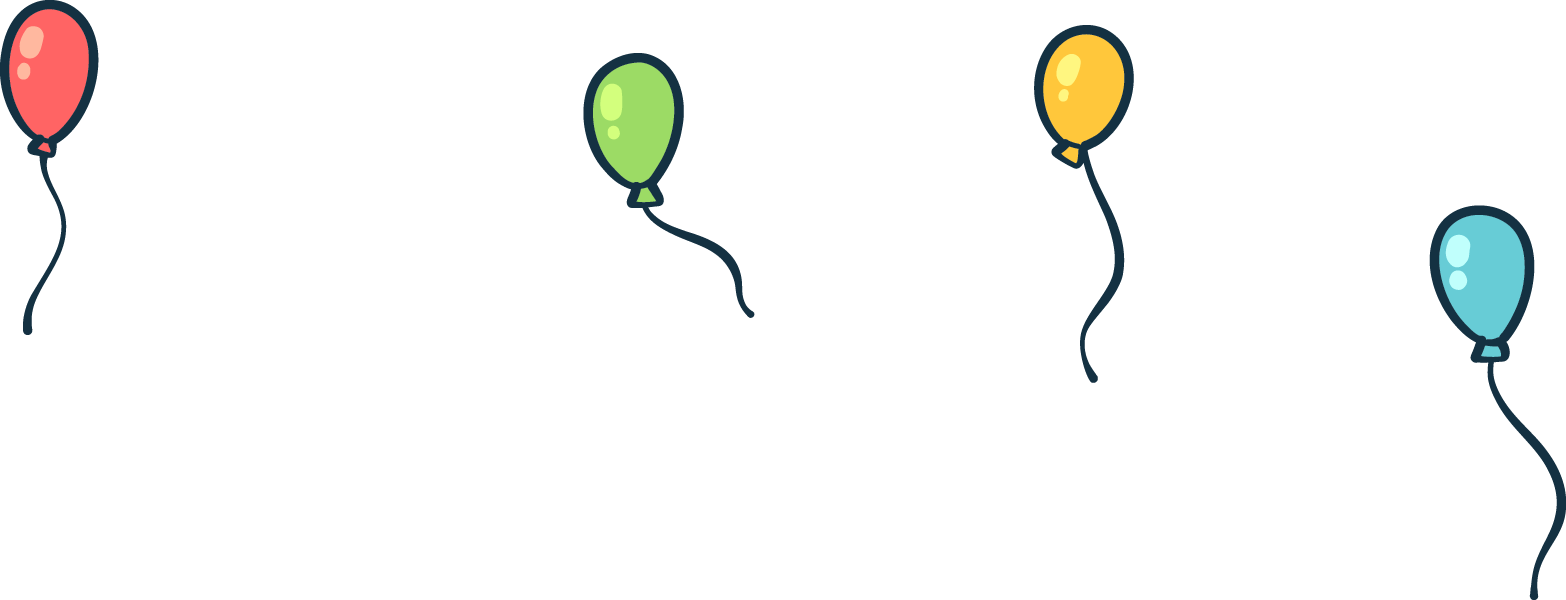